Watch Noah St. John: Best Motivational Speeches

Watch Noah St. John: How to choose a speaker
​

Noah’s mission is to eliminate not-enoughness from the world and he is internationally recognized for his signature coaching services; facilitating workshops at companies and institutions across the globe.

Noah is the ONLY author in history to have works published by HarperCollins, Hay House, Simon & Schuster, Mindvalley, Nightingale-Conant, and the Chicken Soup for the Soul publisher.

Working with Hollywood celebrities, 8-figure company CEOs, professional athletes, top executives and entrepreneurs, Noah’s coaching clients have added more than $2.7 Billion dollars in sales

From ABC and NBC to CBS and Fox, Noah St. John's influence as a motivational speaker is truly remarkable.


Keynote Topics:

THE POWER HABITS® FOR ULTIMATE SUCCESS
THE POWER HABITS® OF LEGENDARY LEADERSHIP
THE POWER HABITS® TO SUPERCHARGE SALES
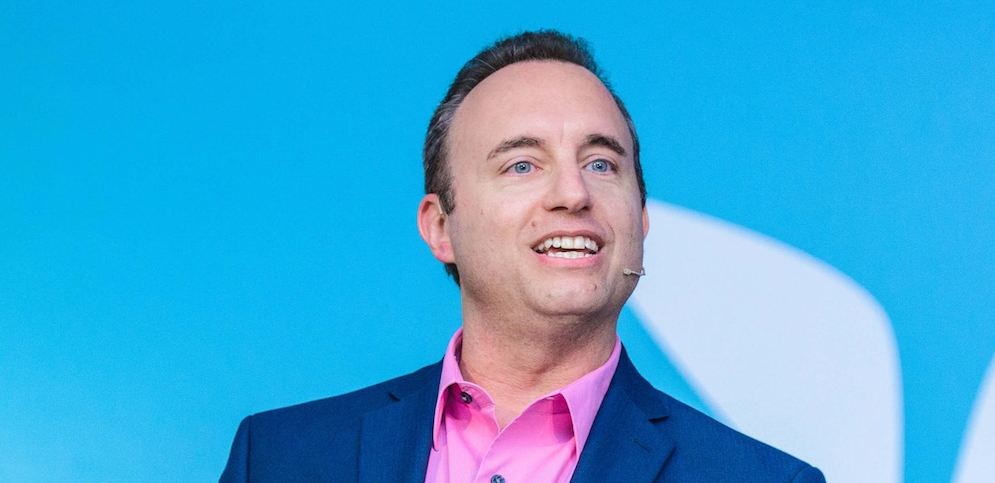 NOAH ST. JOHN
Motivational Speaker
$25,000
*Client is responsible for ground transportation in event city, hotel accommodations and incidentals 
for up to two nights
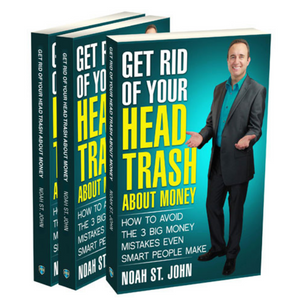 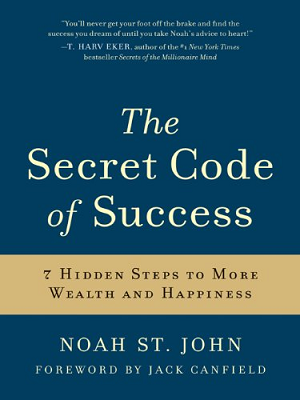 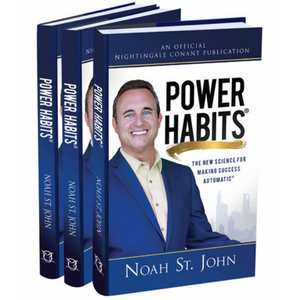 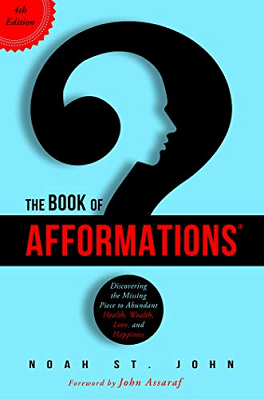 1